И датский, 
и детский
Викторина По страницам сказок андерсЕна
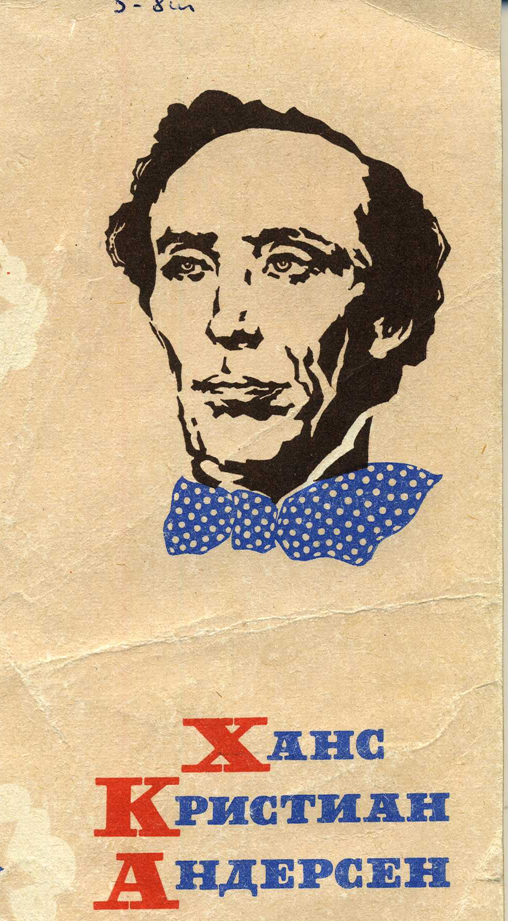 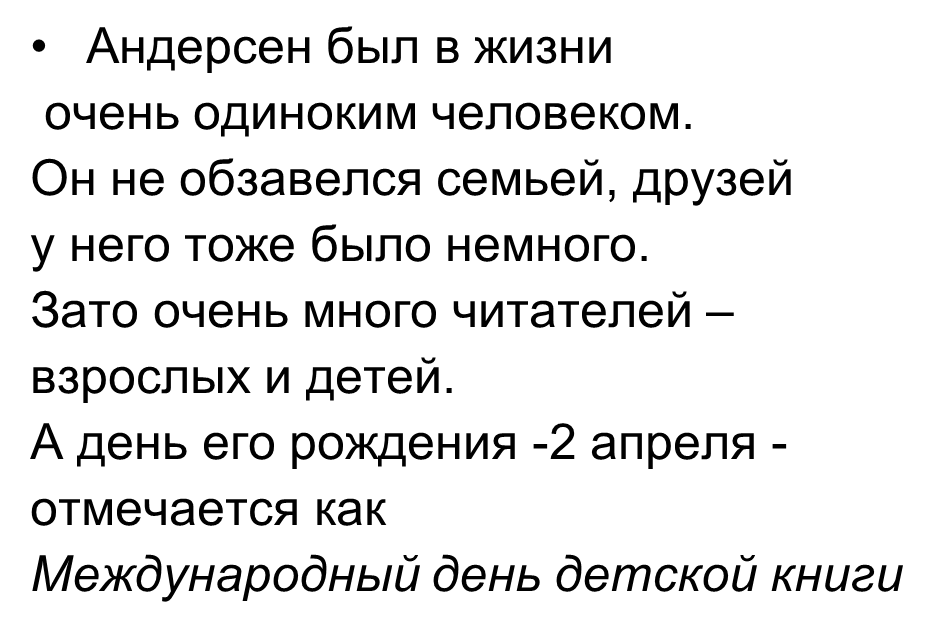 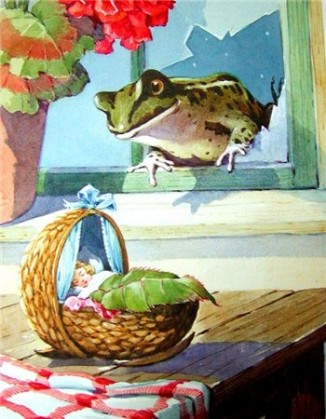 Скорлупка  грецкого  ореха  была  ее  колыбелькой. Назовите  хозяйку  колыбельки
дюймовочка
На  горошине.
На  каком  бобовом  спала  нежная  принцесса?
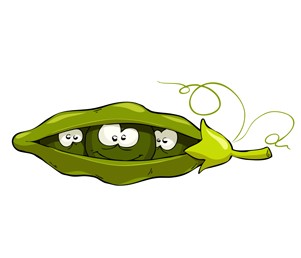 Русалочка
Как  зовут  девушку с  рыбьим  хвостом?
Герда
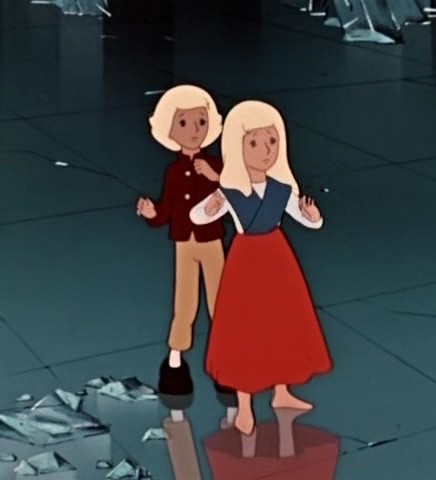 Чтоб  друга  верного  спасти, ей  полстраны  пришлось  пройти: от  разбойников  бежать, в  снежной  буре  замерзать, через  льды  перебираться, с  королевою  сражаться
Гадкий утенок
В  детстве  все  над  ним  смеялись, оттолкнуть  его  старались: ведь  никто  не  знал, что  он  белым  лебедем  рожден
Принцесса на горошине
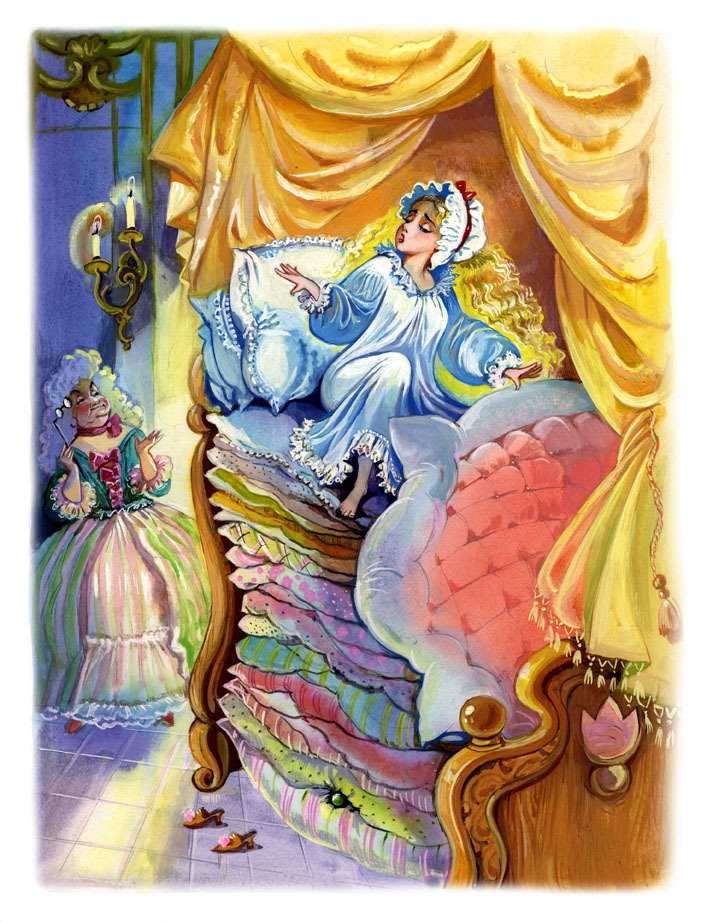 Предупредить  я  вас  должна: я  так  хрупка, я  так  нежна, что  через  тысячу  перин  горошину  одну  я  буду  чувствовать  всю  ночь  и  так  и  не  засну!
Бюро  находок
Дюймовочка
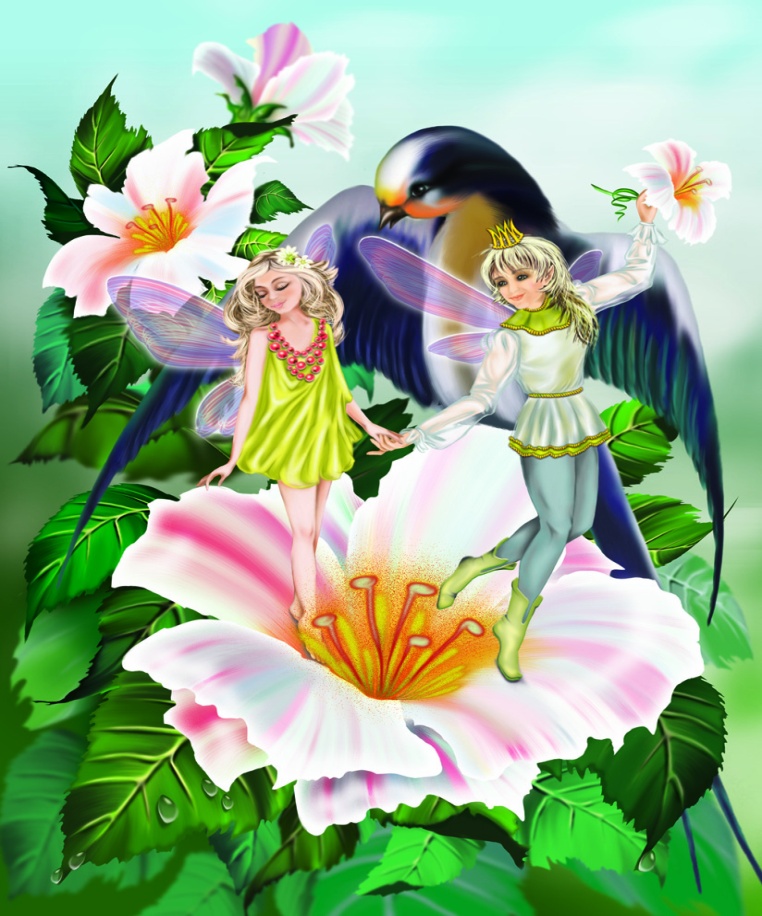 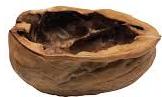 Принцесса на горошине
Кай
Стойкий  оловянный  солдатик
Оле – Лукойе
Увлекательного чтения вам желаем всей душой,
Вам, девчонки, вам, мальчишки,
С книгой ладить и дружить!
Пусть любовь к хорошей книжке
 С вами вместе будет жить!